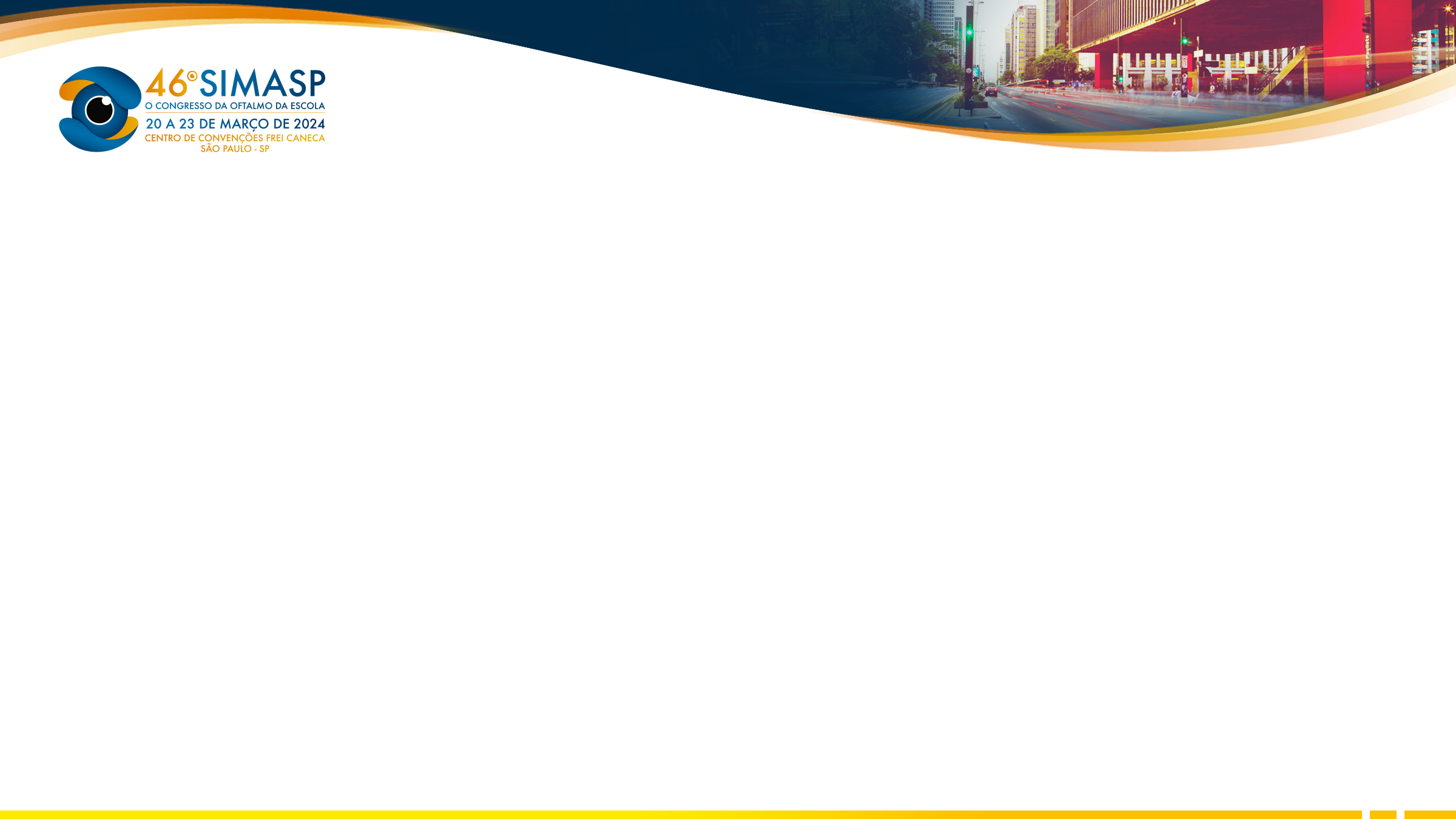 Paralisia completa de III Nervo sem acometimento pupilar: relato de caso em paciente hipertenso e diabético
SILVA, BBAE¹, DONADELLI, J², KAMEI, FW³
¹Autor: Médica residente do segundo ano em Oftalmologia ISCML
²Co-autor: Médica residente do terceiro ano em Oftalmologia ISCML
³Orientador: Chefe do setor de Estrabismo ISCML
Santa Casa de Limeira (ISCML)
Introdução
A paralisia do III nervo pode afetar todos os músculos extraoculares, exceto músculos reto lateral e oblíquo superior. Provoca quadro clínico caracterizado classicamente por exotropia (pela força do músculo reto lateral intacto), comprometimento dos movimentos verticais inervados pelo III nervo e leve hipotropia (pela ação abaixadora do músculo oblíquo superior intacto). Pode também afetar os músculos levantador da pálpebra superior e intrínsecos do olho, causando graus variados de blefaroptose, midríase e perda da acomodação. Nas formas adquiridas, a etiologia é variada: microangiopatia, traumatismo, infiltração neoplásica e processo inflamatório. Pode também ser secundária a compressão por aneurisma (sobretudo na artéria comunicante posterior), e, por isso, deve-se submeter o paciente a investigação angiográfica por tomografia computadorizada (TC) ou ressonância magnética. As causas microangiopáticas geralmente não provocam midríase, já que as fibras pupilares estão dispostas predominantemente na porção externa do nervo, estando mais predispostas à lesão por compressão externa. Fatores de risco para a paralisia de III nervo incluem: diabetes melito (DM), hipertensão arterial sistêmica (HAS), traumatismo, infecção ou tumores.
Métodos
Trata-se de um relato de caso de paciente do sexo masculino com paralisia completa de III nervo sem acometimento pupilar.
Resultados
AL, masculino, 59 anos, com queixa de dor ocular, diplopia e ptose palpebral em olho direito (OD) há 12 dias, associada a cefaleia hemicraniana a direita, sem baixa acuidade visual e sem outros sintomas sistêmicos associados. Procurou atendimento médico em serviço externo, sendo medicado com corticoide e AINEs e submetido a TC crânio (sem alterações). Paciente com antecedentes pessoais de DM tipo 2 descompensada, HAS e melanoma metastático já tratado. Ao exame oftalmológico, acuidade visual sem correção de 20/30 em ambos os olhos, biomiscroscopia e fundoscopia sem alterações. Reflexo pupilar direto e consensual preservados. Na motilidade ocular extrínseca, presença de grande exotropia e leve hipotropia, com ausência de adução, elevação e depressão (OD). Apresentava também blefaroptose à direita. Diante da suspeita de lesão do nervo oculomotor sem midríase, a causa mais frequente é a isquemia em pacientes diabéticos.


Foi, então, orientado controle glicêmico e pressórico e sugerido o uso de vitamina B12 para auxiliar na recuperação (Etna - Fosfato dissódico de Citidina + Trifosfato Trissódico de Uridina + Acetato de Hidroxocobalamina). Retornou após 90 dias, com melhora completa do desvio ocular e da blefaroptose. Orientado manter controle sistêmico de HAS e DM e suspensa medicação prescrita (Etna).
Conclusão
Segundo a literatura, as paralisias microangiopáticas geralmente melhoram espontaneamente (em semanas a meses) e os exames de imagem não apresentam outros diagnósticos associados. Classicamente, é aconselhável aguardar e acompanhar a evolução do quadro, e recorrer à correção cirúrgica do estrabismo e da blefaroptose apenas após a constatação da irreversibilidade destes. Etna é destinado ao tratamento de distúrbios neurais periféricos e ajuda na recomposição do nervo lesado através do fornecimento de nucleotídeos e vitamina B12, substâncias necessárias à sua recuperação. Porém, ainda com escassez literária envolvendo o seu uso nas paralisias oculomotoras. Assim, frente a suspeita desta patologia diante de sintomas e sinais característicos, destaca-se a importância do diagnóstico precoce, do controle glicêmico eficaz e do acompanhamento da evolução pelo risco de contratura dos músculos poupados e síndrome de regeneração aberrante (raro nos casos de etiologia isquêmica).
Bibliografia
BOWLING, Brad. Kanski: Oftalmologia Clínica: Uma Abordagem Sistêmica. 8ª edição. Rio de Janeiro, Elsevier, 2016.      OFTALMOLOGIA, Conselho Brasileiro de. Oftalmologia Pediátrica e Estrabismo: volume II. 4ª edição. Rio de Janeiro: Cultura Médica, 2017.                                                                                                                                                                                                           DANTAS, Adalmir. Paralisias Oculomotoras. Rio de Janeiro: Cultura Médica, 2016.                                                                           SOUZA-DIAS, Carlos. Os Estrabismos: teoria e casos comentados. Rio de Janeiro: Cultura Médica, 2011.
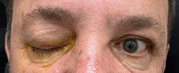 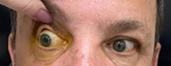